Partnership Social Media Guide Census Day
Customizable Social Media Content for 
2020 Census Partners
March 2020
Census Bureau Social Media Information
2020 Census Social Media Information
Please tag the U.S. Census Bureau and use the official 2020 Census hashtag in all posts. We prefer that you include links to Census Bureau webpages, but we understand that there may be instances in which you do not want to lead your audience away from your own social media channels.
U.S. Census Bureau Official Social Media
Facebook – @uscensusbureau 
https://www.facebook.com/uscensusbureau/

Instagram – @uscensusbureau 
https://www.instagram.com/uscensusbureau/

Twitter – @uscensusbureau 
https://twitter.com/uscensusbureau/

Hashtag – #2020Census
Key URLs – English language 
2020 Census homepage
https://2020census.gov/en

What Is the 2020 Census?
https://2020census.gov/en/what-is-2020-census.html

Who To Count on Your Census
https://2020census.gov/en/who-to-count.html

Impact in Your Community 
https://2020census.gov/en/community-impact.html

How the Census Bureau Protects Your Data
https://2020census.gov/en/data-protection.html
Key URLs – Spanish language
2020 Census homepage
https://2020census.gov/es

¿Qué es el Censo del 2020?
https://2020census.gov/es/what-is-2020-census.html

A quién contar en su censo
https://2020census.gov/es/who-to-count.html

El impacto en su comunidad
https://2020census.gov/es/community-impact.html

Cómo protege su información la Oficina del Censo
https://2020census.gov/es/data-protection.html
3
Suggested Schedule for Census Day
4
Census Day - Roadblock
Census Day Roadblock
A roadblock is when a large group of people share the same image across social media, flooding timelines and newsfeeds with the same asset in a show of support for a common cause or initiative. On Census Day, our goal is to take over social media with people showing their support of the 2020 Census and we need your help to make it happen!
On Census Day, change the profile picture on all your social media accounts to the asset on the next slide
Next, post this asset on your timeline on all your social media accounts and encourage your followers to share your posts, change their profile pictures, and spread the word of the 2020 Census! 
The more people who participate in our roadblock, the more impactful, so share this asset far and wide to your network before Census Day and ask them to support as well
Do not update your profile picture or post these photos on any social media before April 1 – and if you share them with other organizations in your network, ask them to do the same
6
Census Day Roadblock
To save image, right-click and select “Save Media as.”
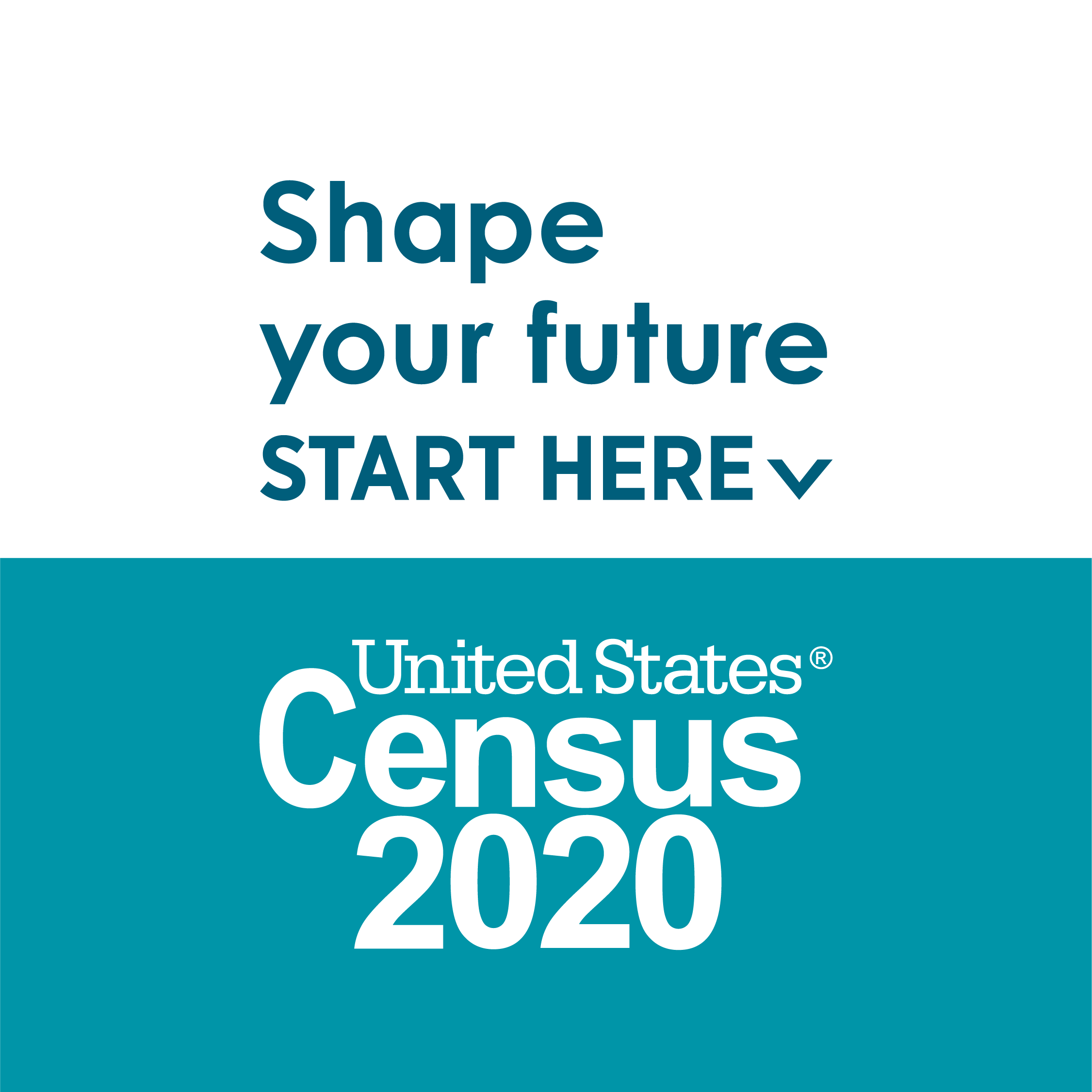 Suggested copy:
We are proud to partner with @USCensusBureau to encourage a complete and accurate count for the #2020Census. Show that you support the 2020 Census by sharing this post or making the image your profile picture. Don’t forget to complete the census at 2020CENSUS.GOV!
7
Happy Census Day Video
Happy Census Day Video
To save video, right-click and select “Save Media as.”
Suggested copy:

Happy Census Day!

Census Day is important, because whenever you complete your #2020Census, you should count everyone living (or sleeping) in your home most of the time as of April 1—whether you are related to them or not. Respond now at 2020CENSUS.GOV.
9
The Pledge!
The Pledge
With our social media pledge, we are asking people across the country to pledge to complete the 2020 Census and to challenge their friends to do the same. The more people who pledge and the more people who are challenged, the more people respond! Our goal on Census Day, and beyond, is to get as many people to take the pledge as we can!
On Census Day, post the asset on the following slide and encourage your followers to take the pledge – there are a variety of pledge options they can choose and customize from on our How To Help page. 
Next, we encourage you to take the pledge – pick one of the pledge graphics, customize it, and post it to your own social media accounts. 
While you’re at it, challenge other organizations in your community or professional network to take the pledge. The more you tag in your post, the more people who will participate. 
Feel free to download one of the pledge graphics now to customize it, but please don’t post your pledge to social media until April 1.
11
The Pledge
To save image, right-click and select “Save Media as.”
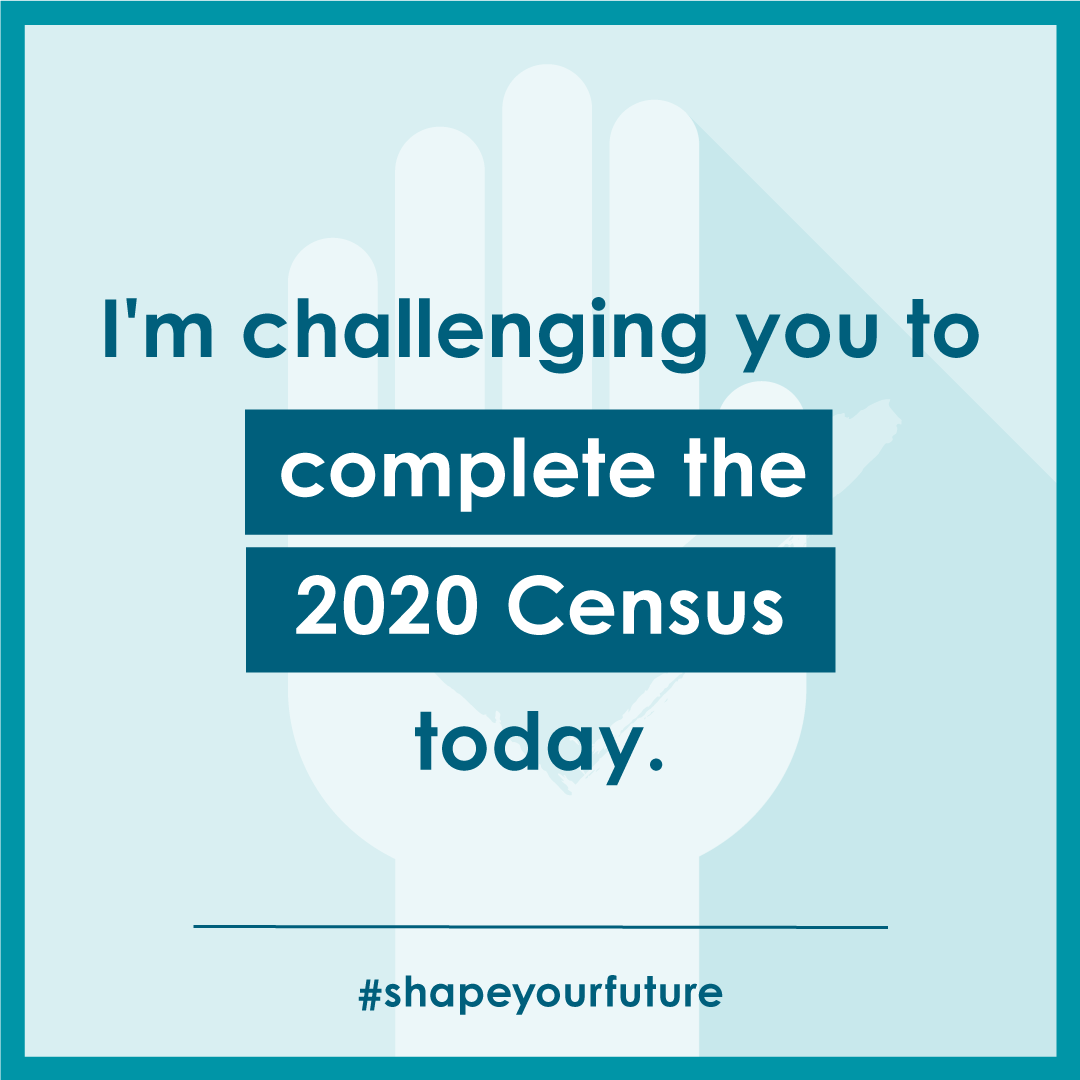 Suggested copy – April:

Pledge to complete the #2020Census today! Pick a pledge at https://2020census.gov/en/how-to-help.html, customize it, and post it! Tag your friends and challenge them to take the pledge too. And, make sure you tag us @USCensusBureau so we can share our favorite pledges.
12